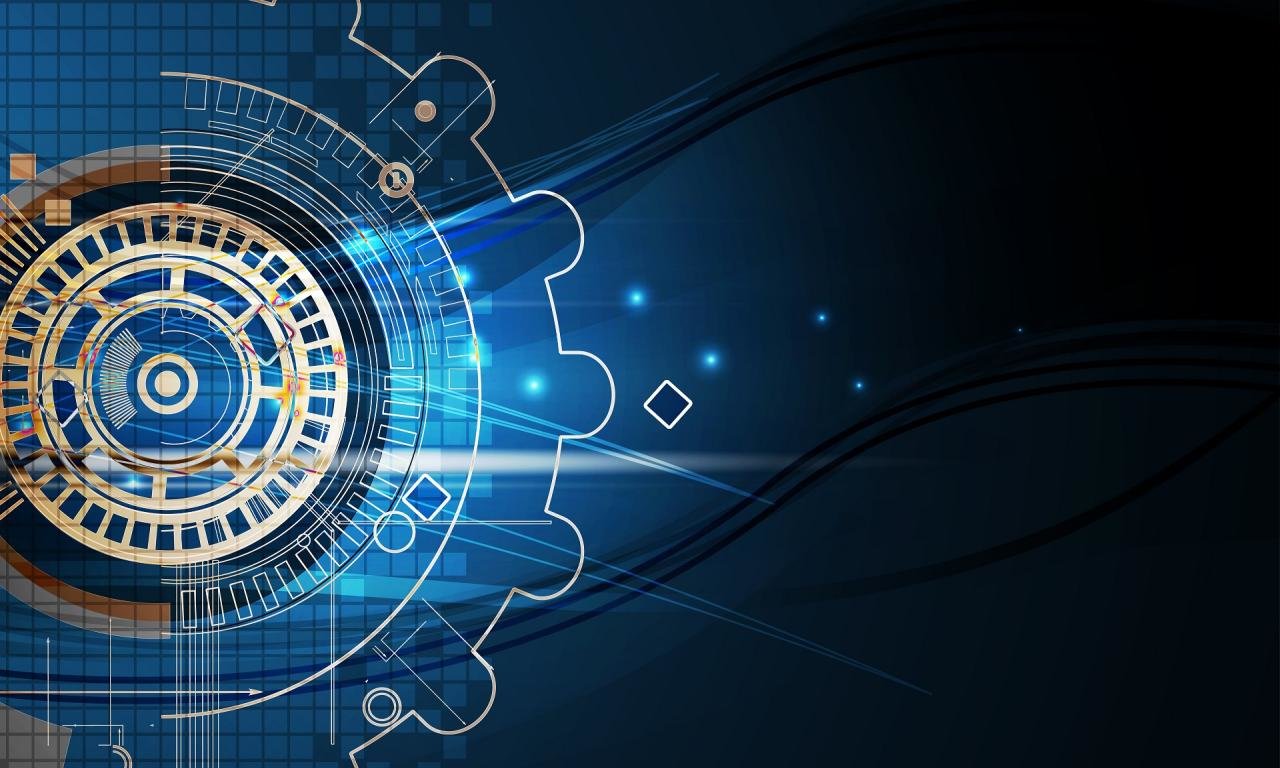 ИС «Параграф»
1
Основные приемы работы
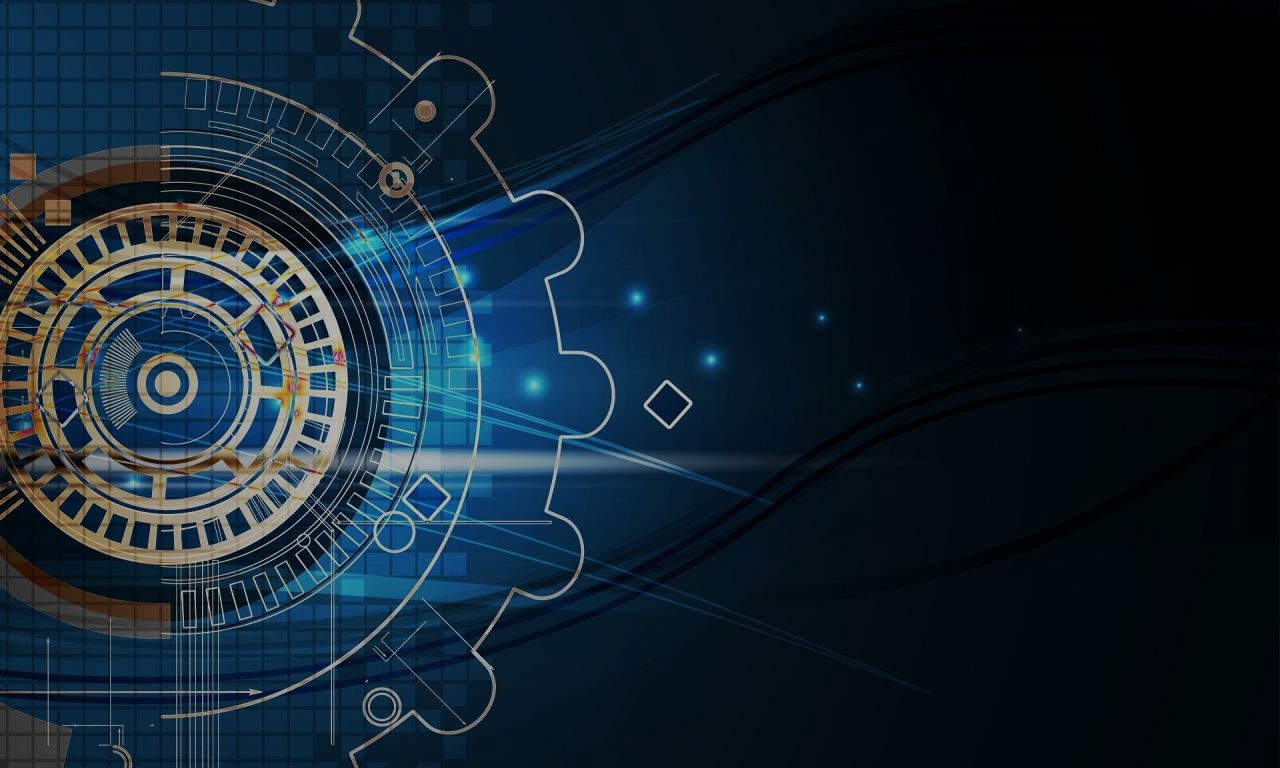 ИС «Параграф»Приложение
Информация ИС Параграф скомпанована в Приложениях
Окно выбора задач (приложений)
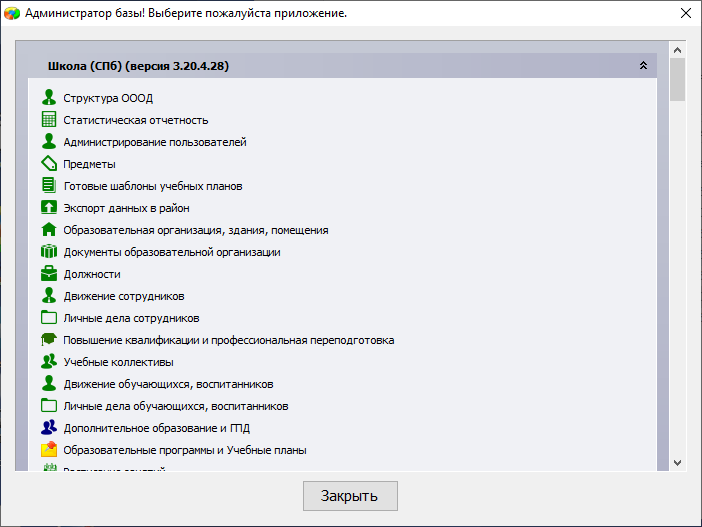 Приложение характеризуется 
набором доступных объектов 
и 
допустимых действий
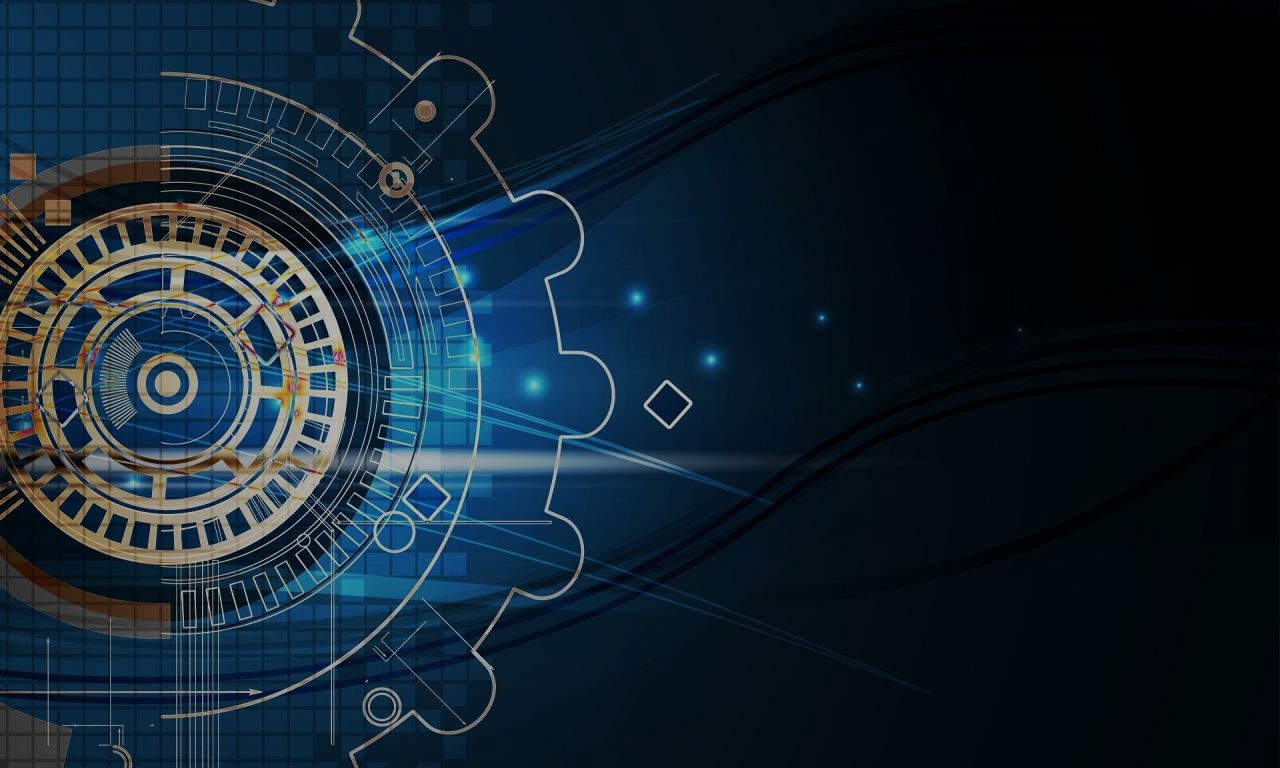 ИС «Параграф»Приложения
Приложение
Образовательная организация, здания, помещения
Образовательная организация
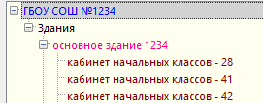 Доступные объекты:
Здания
Приложение
Документы образовательной организации
Помещения
Образовательная организация
Доступные объекты:
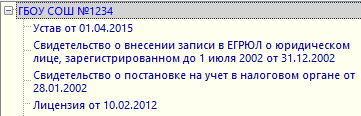 Документы ОООД
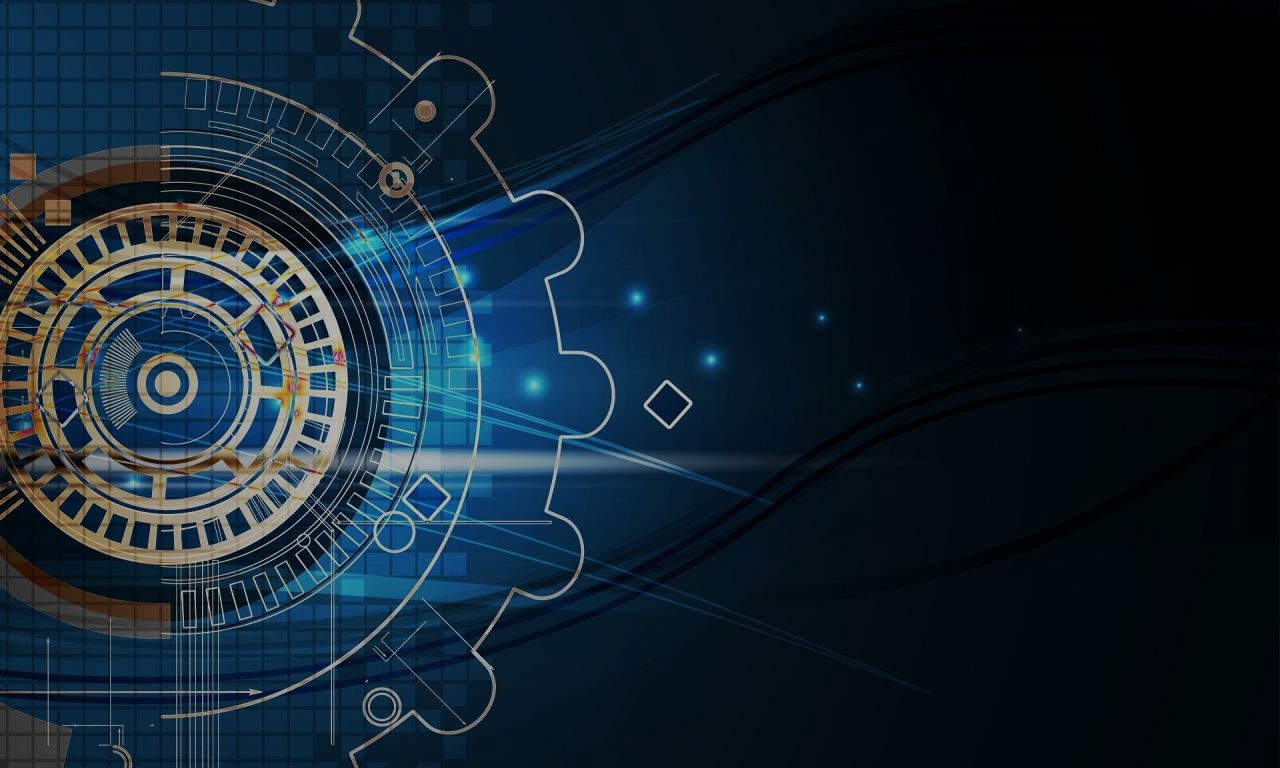 ИС «Параграф»Приложения
Основная информация об образовательной организации в режиме просмотра доступна практически во всех приложениях
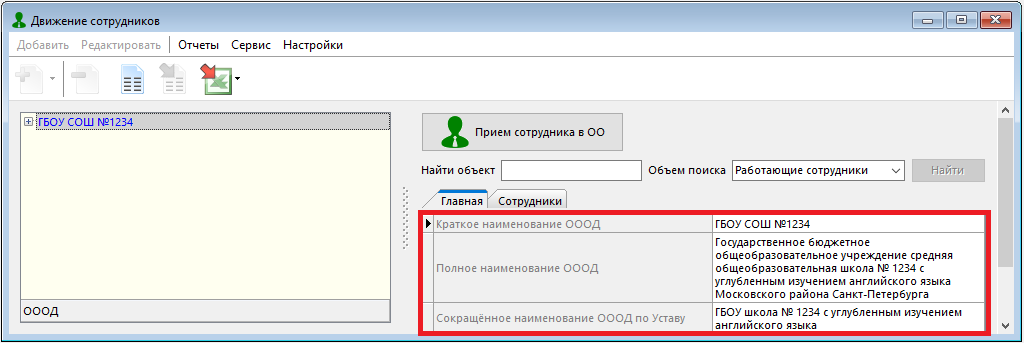 Редактировать эти данные можно только в приложении «Образовательная организация, здания, помещения»
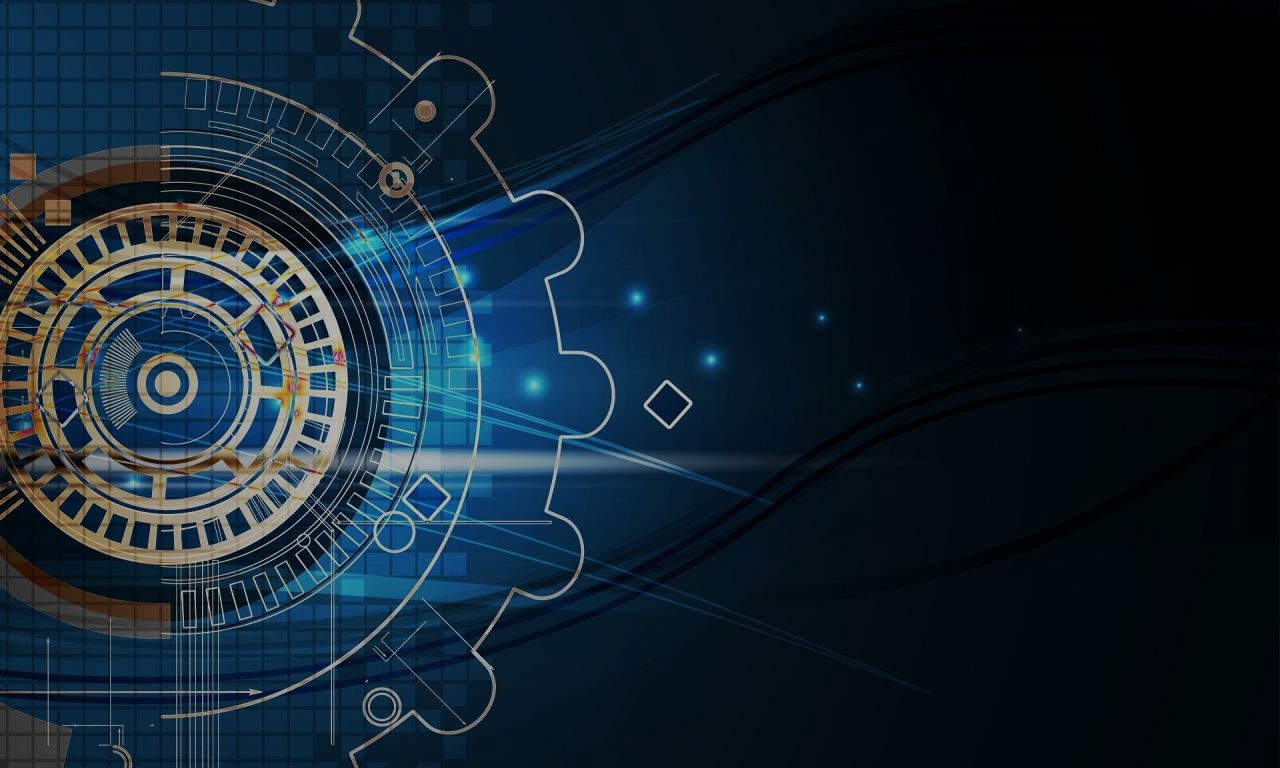 ИС «Параграф»Приложения
Приложение Должности
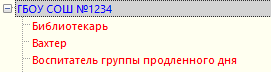 Доступные объекты ДОЛЖНОСТИ
ПРИЛОЖЕНИЯДвижение сотрудников и личные дела сотрудников
Доступные объекты Сотрудники ОООД
Допустимые действия:Операции кадрового учета прием, увольнение, перевод
Допустимые действия:работа с личными делами сотрудников
ИС «Параграф»Приложения
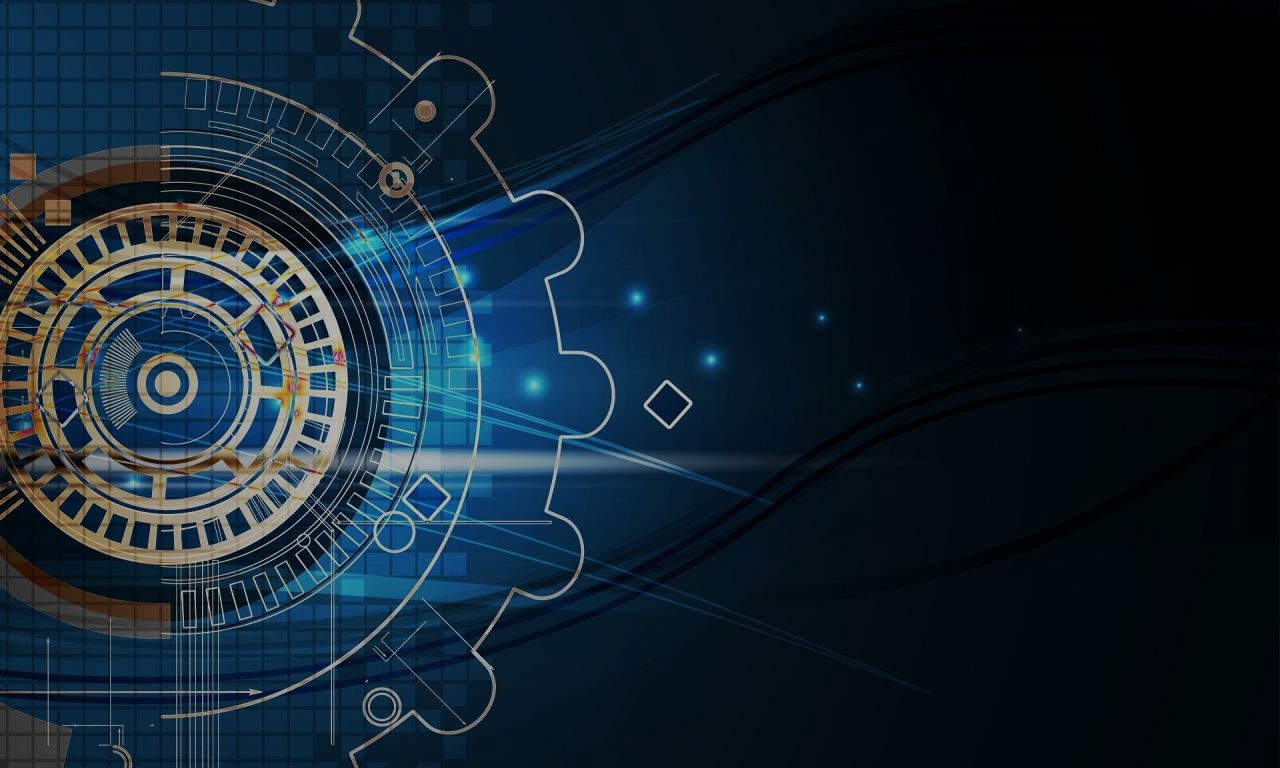 Приложение Учебные коллективы
Доступные объекты
Уровни образования
Этапы обучения
Учебные коллективы
ОООД
Обучающиеся
Допустимые действия
Доступна  часть информации только для просмотра и получения отчетов
добавление, удаление, редактирование, изменение свойств
ИС «Параграф»Приложения
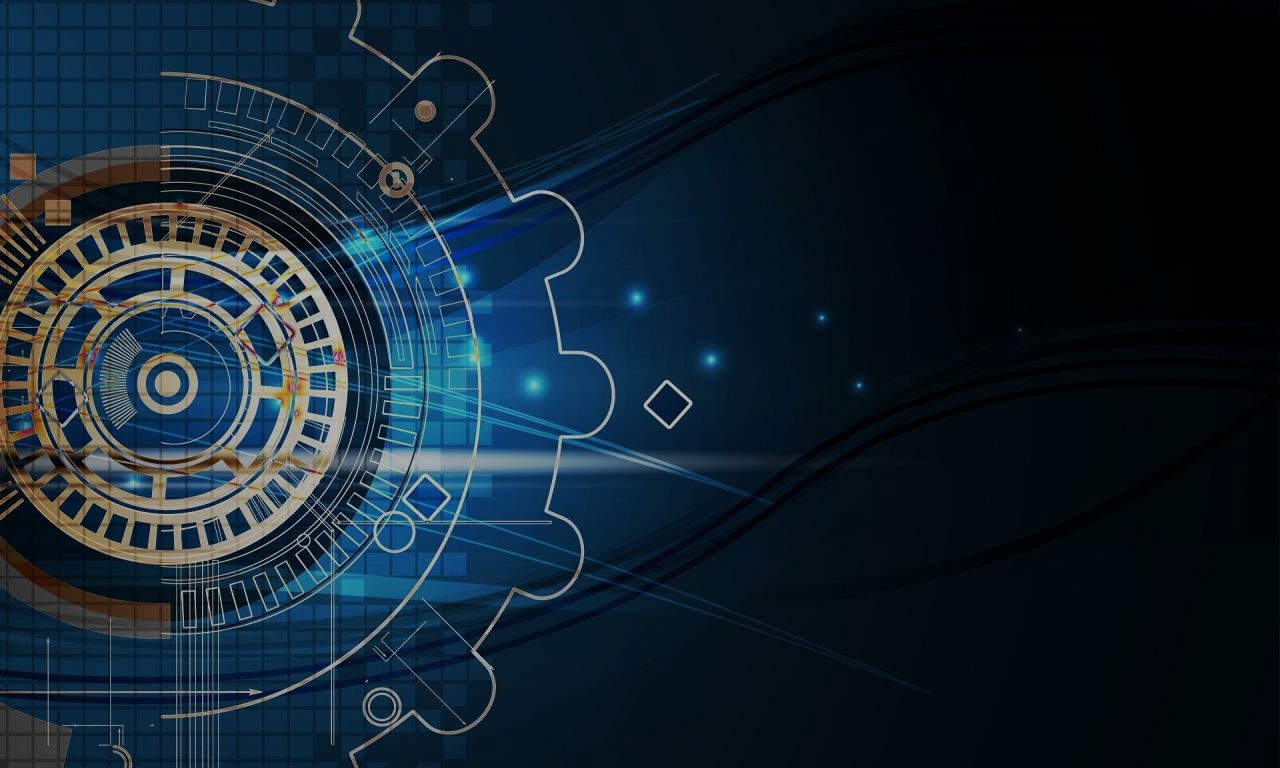 Приложения
Движение обучающихся
Личные дела обучающихся
Доступные объекты
Обучающиеся  и Родственники
Обучающиеся ОООД
Допустимые действия
Ввод и редактирование основных данных
Операции движения:прием, выбытие, перевод
Работа с личными делами учащихся, ввод и редактирование информации о родителях
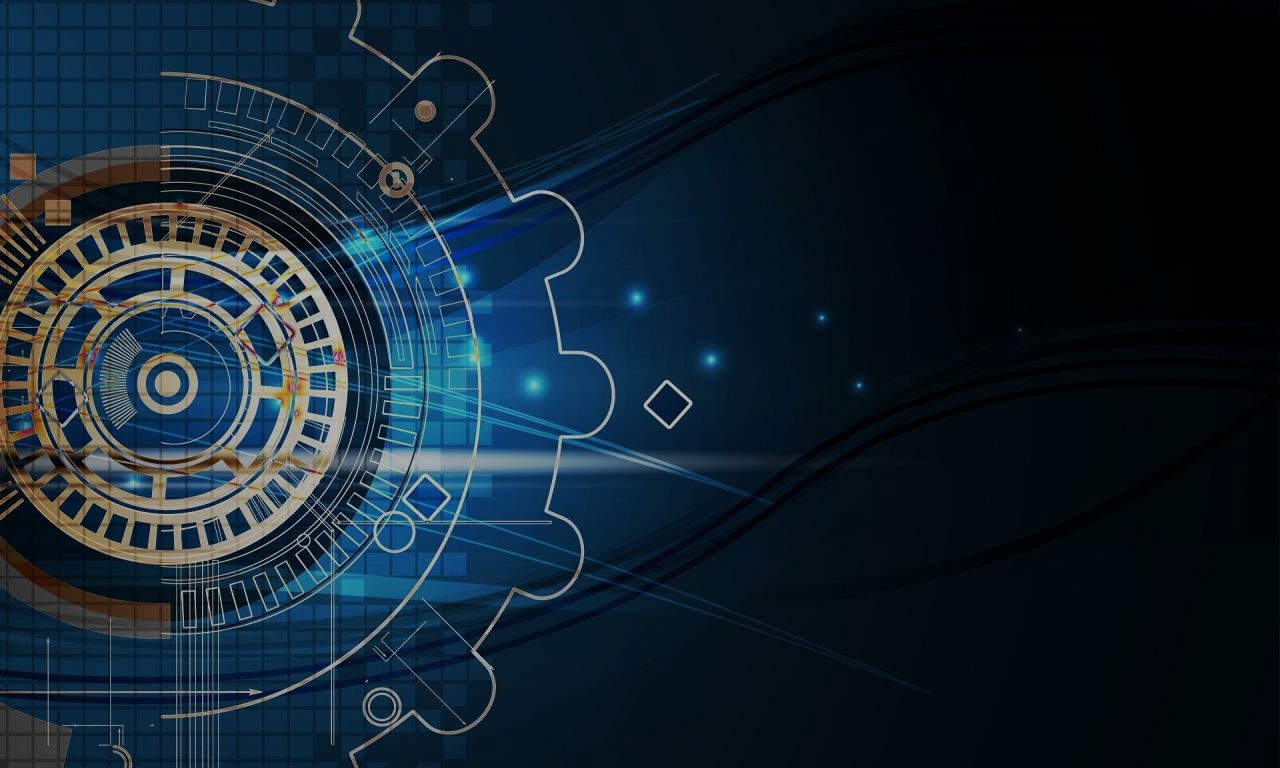 ИС «Параграф» Структура окна приложений
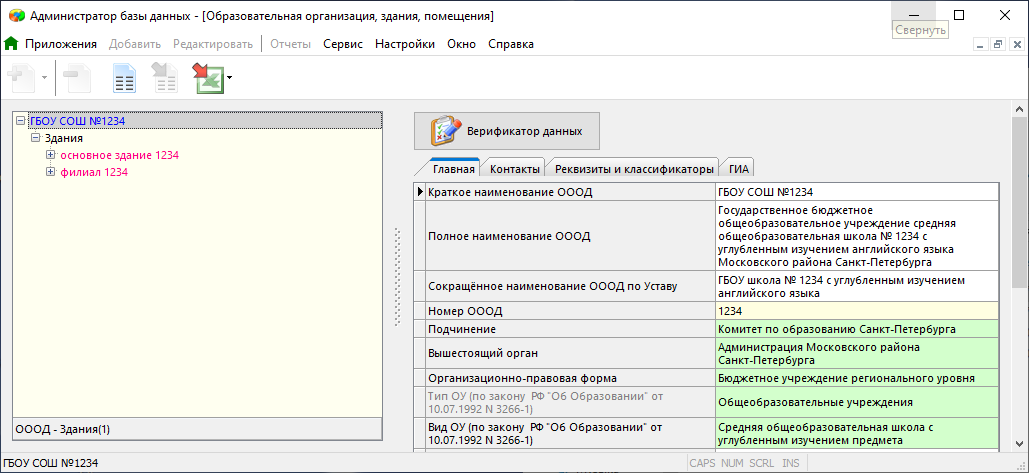 Основное меню
Панель инструментов
Карточка выделенного объекта
Дерево объектов
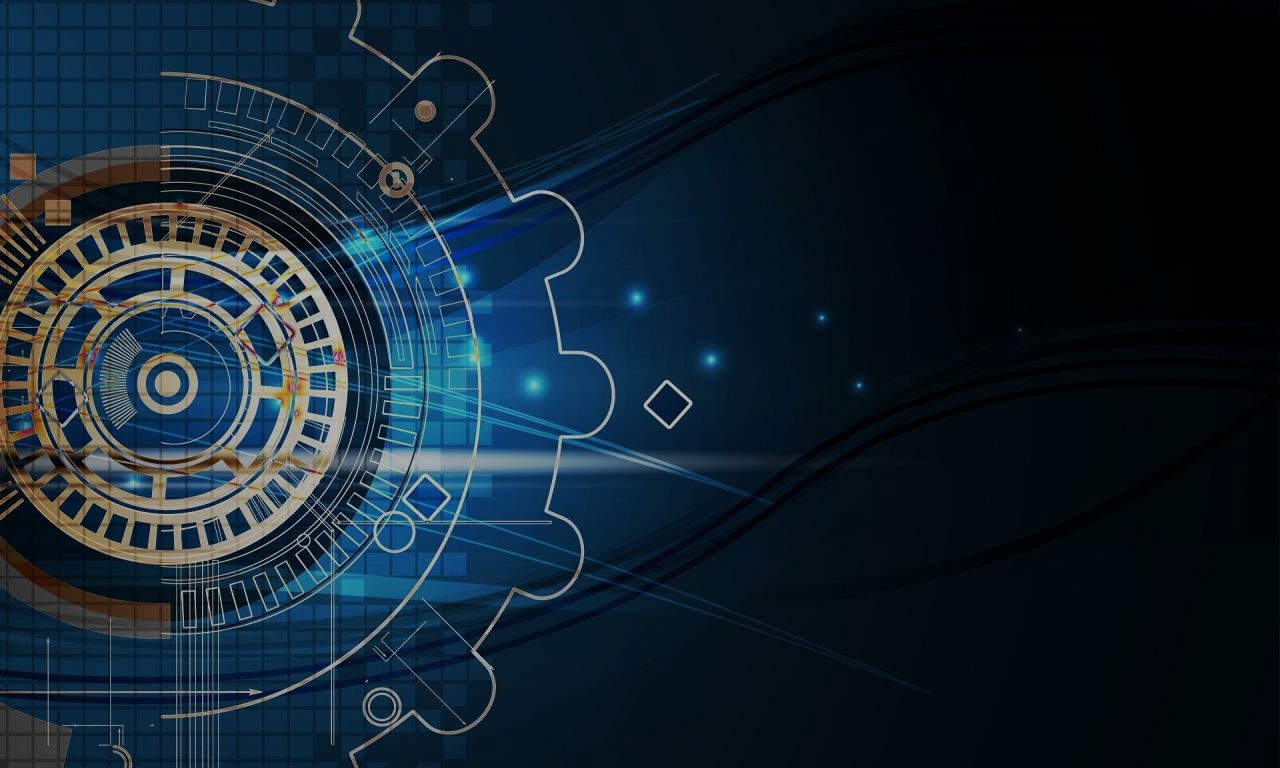 ИС «Параграф»Структура окна приложений
Корневой объект
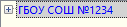 Закладки страниц
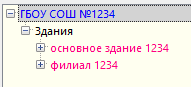 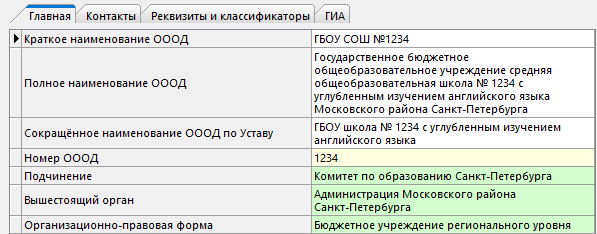 Дерево объектов Подчиненные объекты
Карточка выделенного объекта
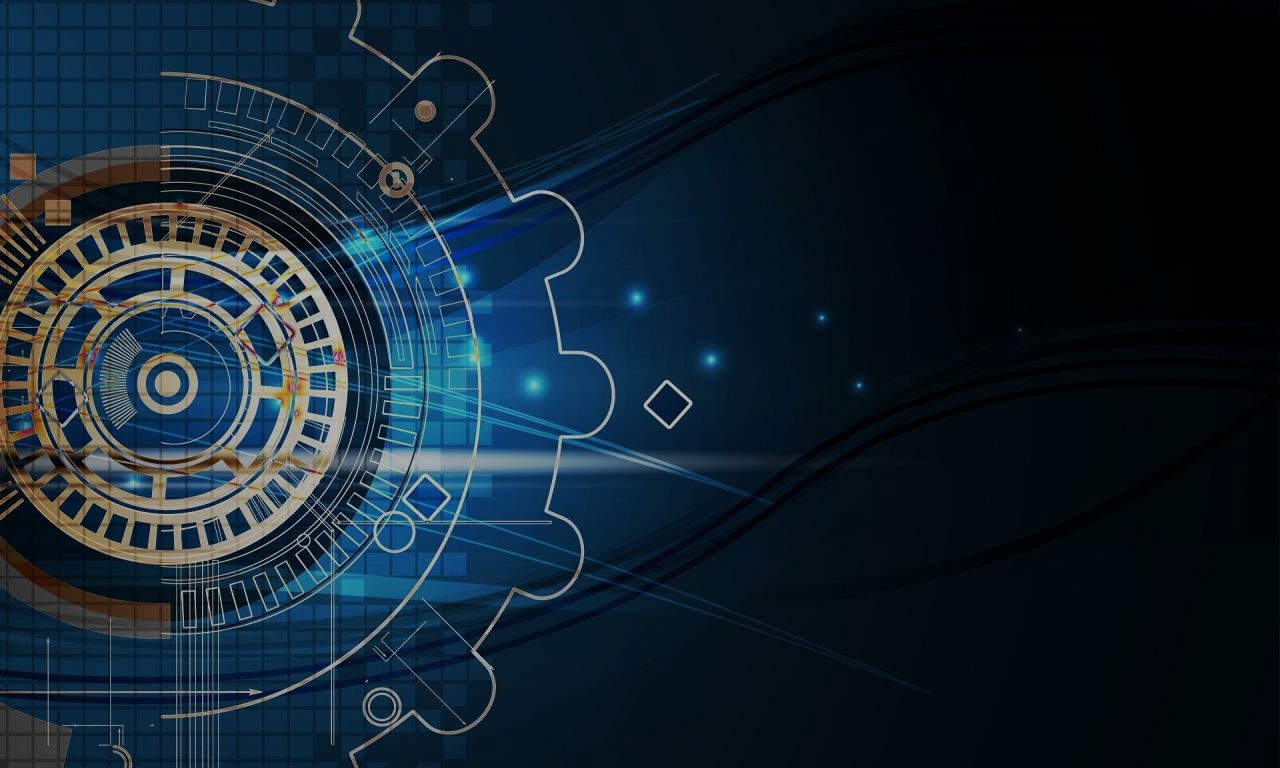 ИС «Параграф»Действия с объектами
Перед выполнением действия следует
выделить объект
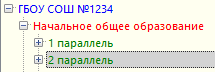 Набор доступных действий зависит от выделенного объекта
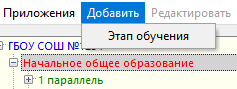 Команды недоступны
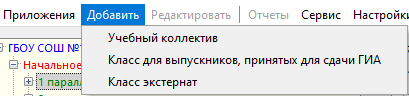 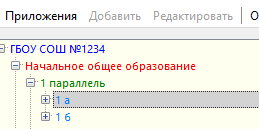 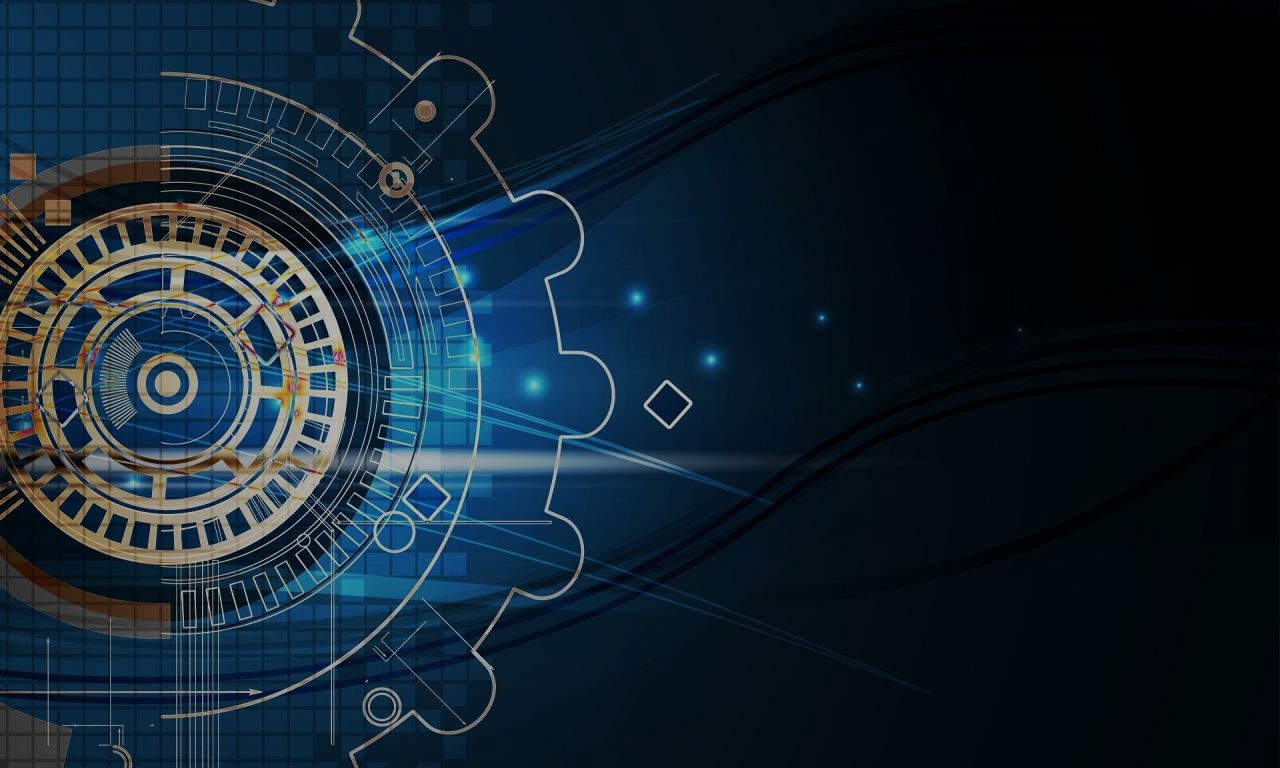 ИС «Параграф»Способы выполнения действий
Способы выполнения действий с объектами
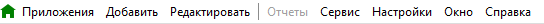 Основное меню
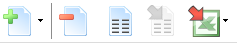 Панель инструментов
Контекстное меню
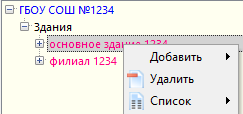 ИС «Параграф»
состав данных
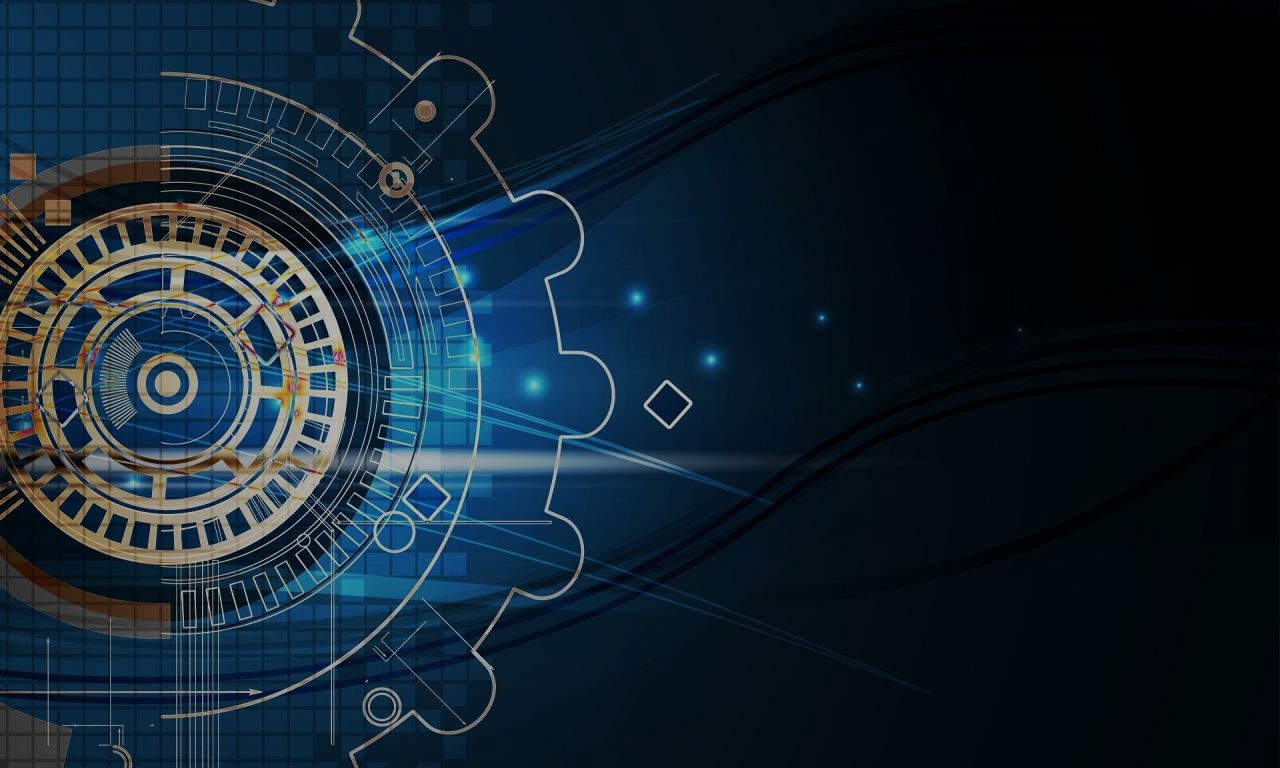 ИС «Параграф»данные об ОООД
Информация об образовательной организации,контактные данные, реквизиты ОООД
Информация о зданиях и помещениях ОООД
Информация о правоустанавливающих документах ОООД
Материально-технические и информационные ресурсы
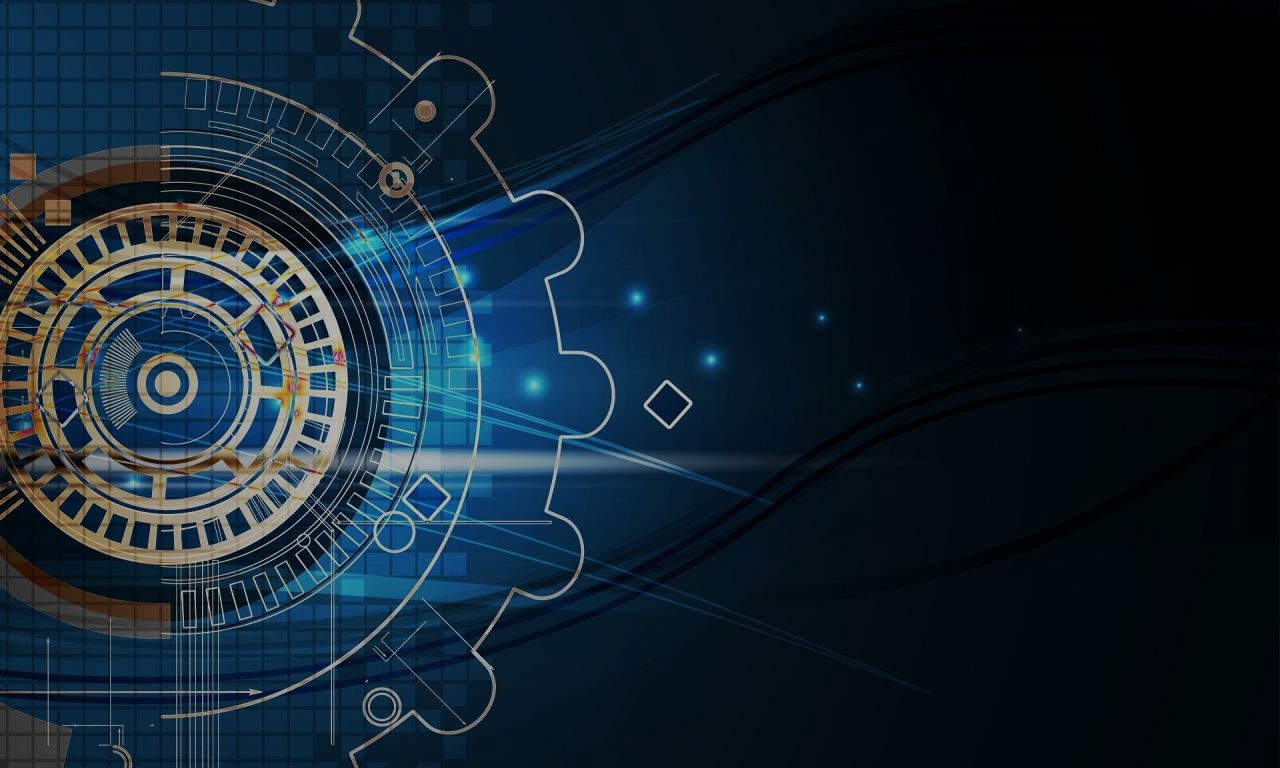 ИС «Параграф»кадровый состав
Штатное расписание 
Основные данные сотрудников
Должностная информация
Данные о полученном образовании
Данные о повышении квалификации и профессиональной переподготовке
Портфолио сотрудника
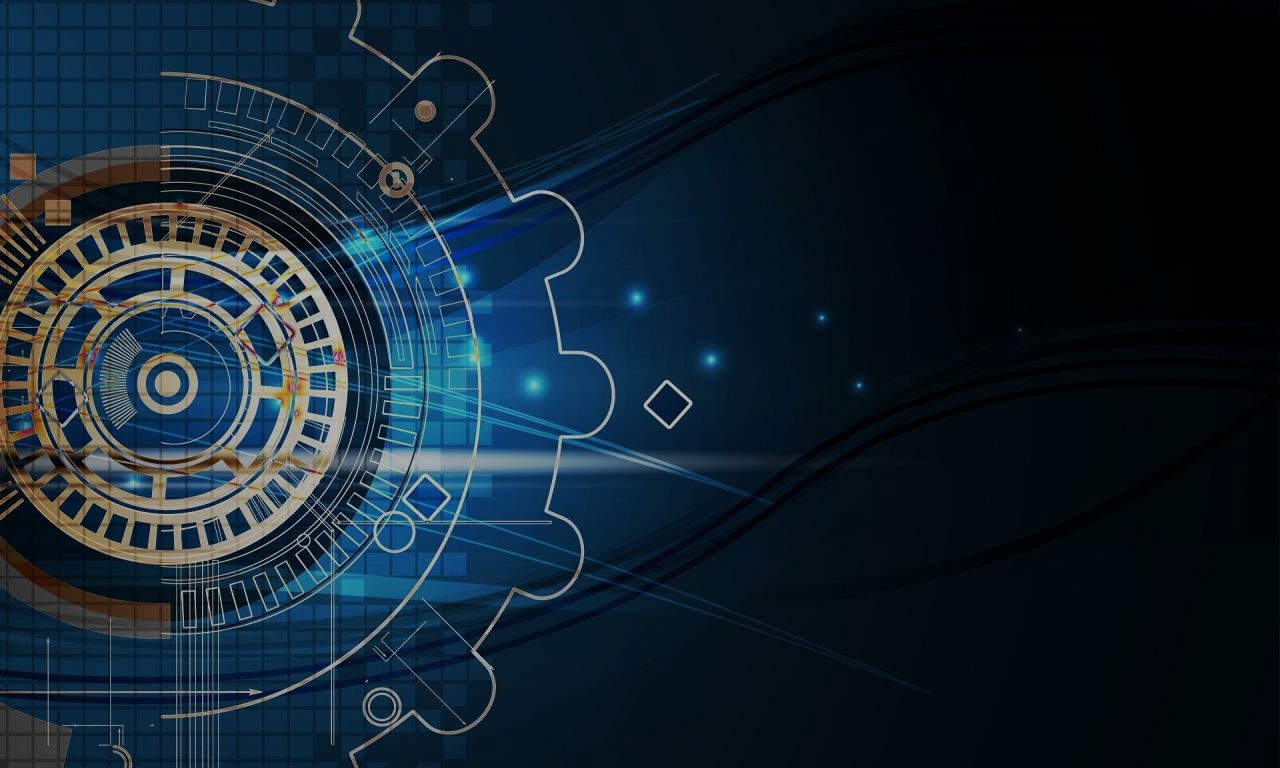 ИС «Параграф»обучающиеся и родители
Основные данные обучающихся
Данные о движении обучающихся
Формы обучения и получения образования
Сведения о выданных документах об образовании
Портфолио обучающихся
Сведения для ГИА и данные о назначении на экзамены
Информация о родителях
Информация о выдаче школьных карт
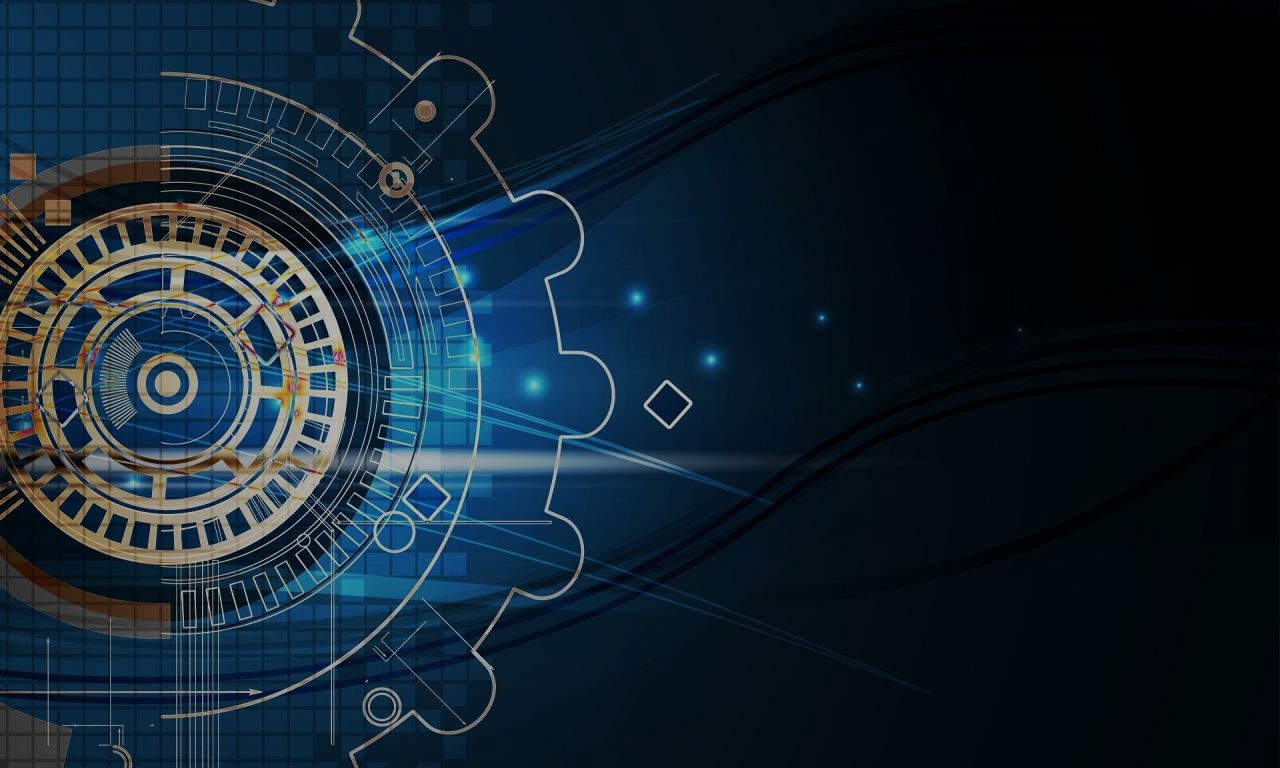 ИС «Параграф»учебная деятельность
Образовательные программы и учебные планы ОООД
Информация о выполнении учебных планов и рабочих программ
Данные о распределении обучающихся на группы учебного плана и потоки
Данные о текущей успеваемости и посещаемости
Информация об итоговой успеваемости
Информация об обеспеченности образовательного процесса